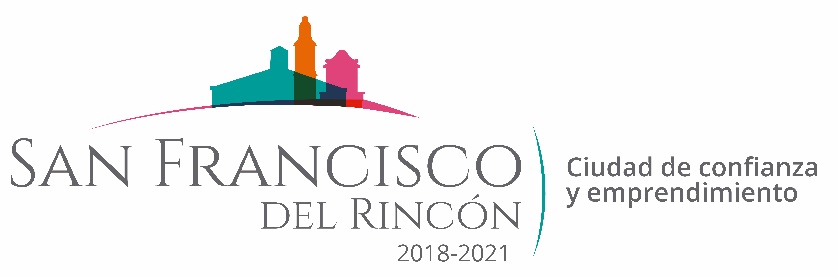 REPORTE MES DE DICIEMBRE
MAQUINARIA
RENIVELACION EN LA COMUNIDAD EL MAGUEY
FECHA TERMINO
CANTIDAD
UNIDAD
CONCEPTO
FECHA INICIO
2,700
2,100
7,200
M2
M2
M2
11/12/2019
16/12/2019
CARRIL PARA CARRERAS
TERRENO PARA ESTACIONAMIENTO 
CALLE 5 DE MAYO
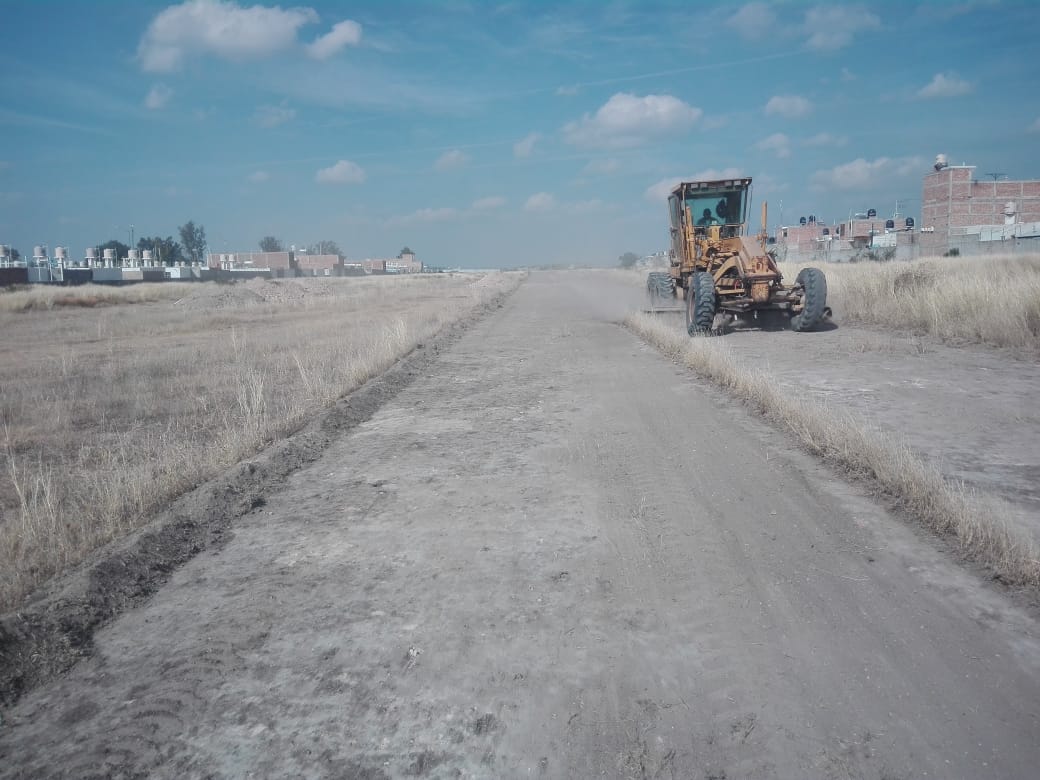 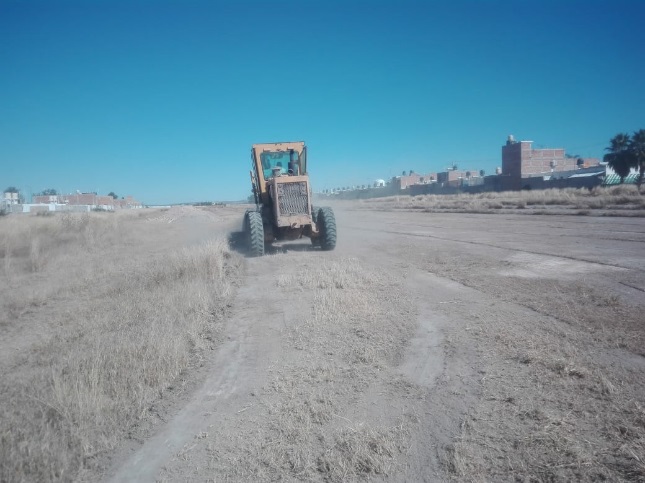 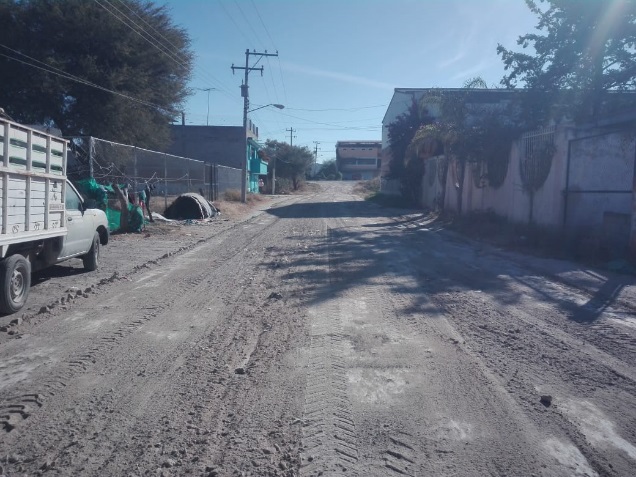 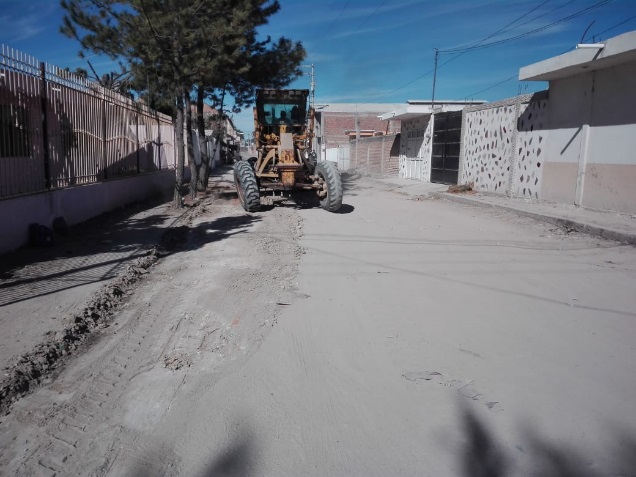 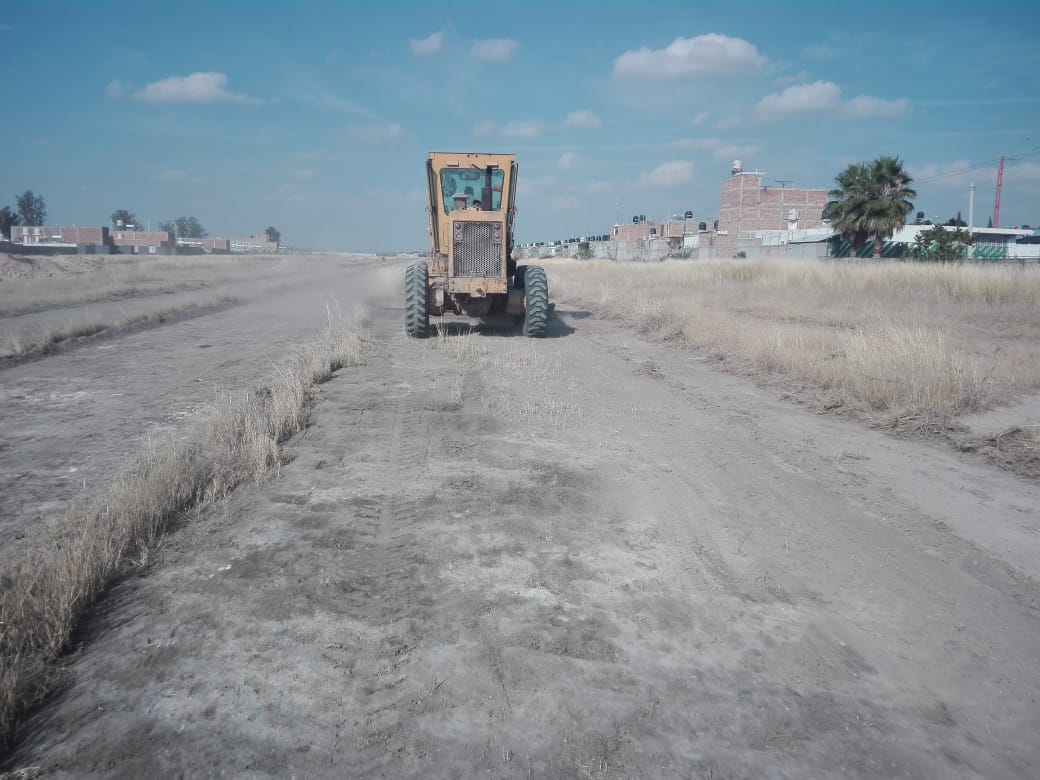 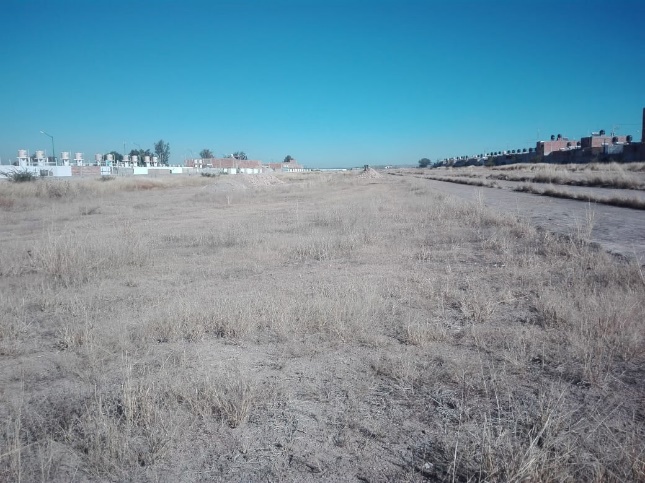 CALLE 5 DE MAYO
CARRIL PARA CARRERAS
TERRENO PARA ESTACIONAMIENTO